Price Linkages in the UNI-CGE Model
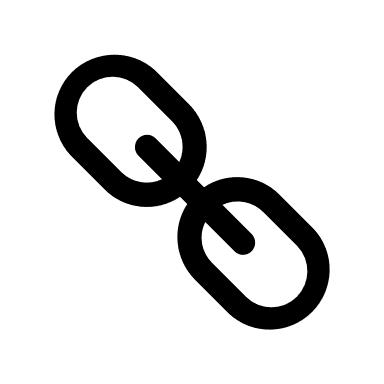 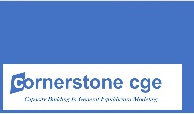 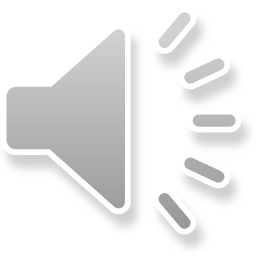 [Speaker Notes: Welcome to this lecture on price linkages in the UNI-CGE model.]
Price Linkages in the UNI-CGE Model
Learning outcome:

After completing this lesson, you will:
Understand why the same good may have multiple prices in a CGE model
Be able to define and explain thelinkages among prices for that good
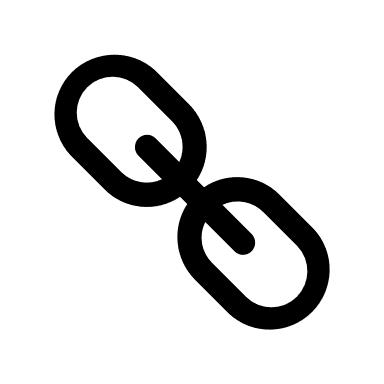 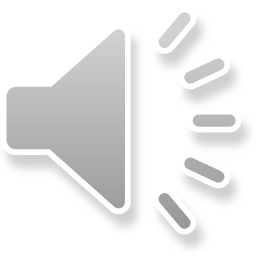 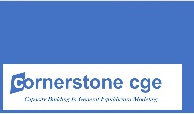 [Speaker Notes: After completing this lesson, you will understand why the same good may have multiple prices in a CGE model as it moves along the supply chain.

And, you will be able to define and explain the linkages among prices for that good.]
Price Linkages in the UNI-CGE Model
Prices change as a commodity moves along the supply chain from producers and from foreign markets to domestic consumers.
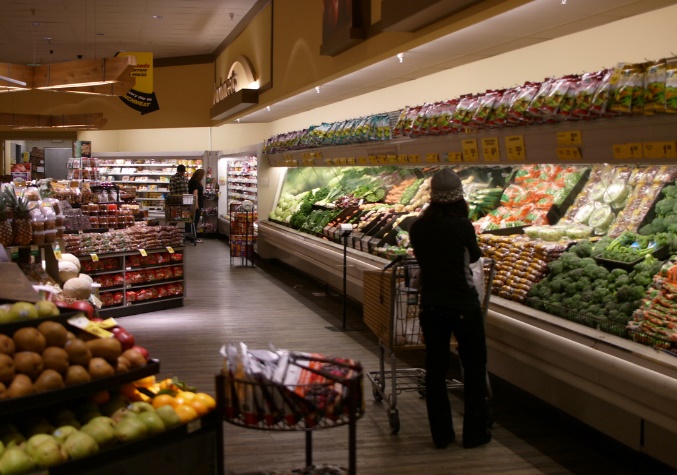 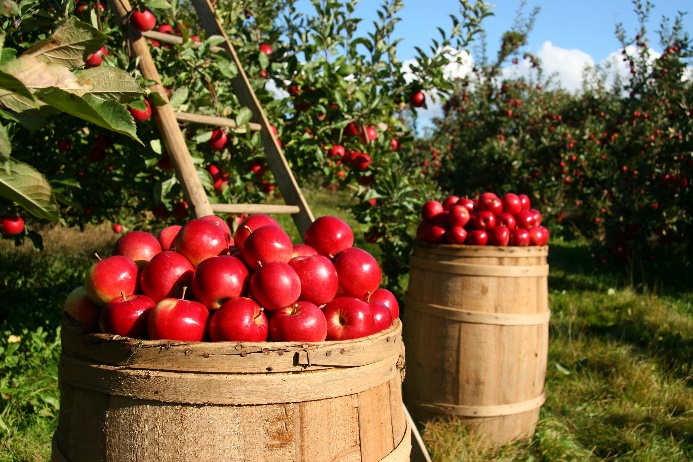 The Manatee 2018
Apples $1/pound                                      Apples $2.99/pound
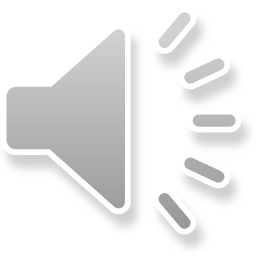 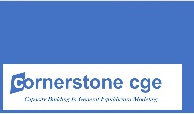 This Photo by Unknown Author is licensed under CC BY-SA
[Speaker Notes: In CGE models, the price of a commodity changes as it moves along the supply chain from producers or from foreign markets to domestic consumers.  An apple for example, has different prices when it is purchased at the orchard from the producer, or at the port when it is imported from a trade partner, and when you buy it in the local grocery store.]
Price Linkages – Consumer Price
CONSUMER PRICE = $1.19
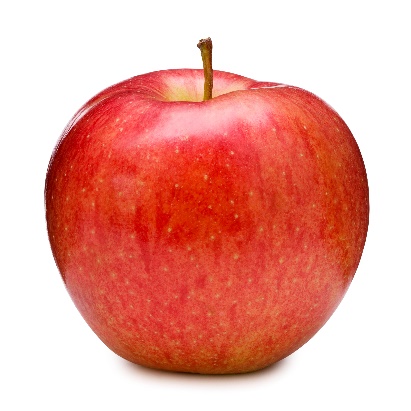 SALES TAX= 10%  = $0.11
COMPOSITE PRICE = $1.08
WEIGHTED DOMESTIC PRICE 85% * $1.00 = $0.85
WEIGHTED IMPORT PRICE = 15% * $1.50 =$.23
DOMESTIC COMMODITY SUPPLY PRICE
 $1.00
IMPORT PRICE
$1.50
Apple arrives at port, tariff is paid:
$1.25 * 20%
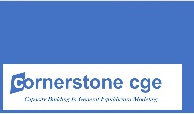 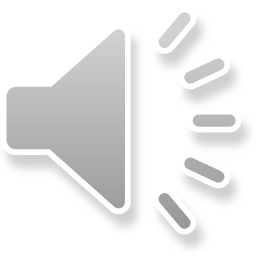 [Speaker Notes: Let’s start by examining the consumer price, using apples as an example.   We’ll assume that apples are both produced domestically, and some are imported.

We begin at the orchard, where the supply price for domestic apples is $1.00 per apple.

We also visit the port, where the price as it leaves the ship is $1.25 per apple.  There is an import tariff on apples of 20%.  The domestic import price of apples is therefore $1.50.

Recall from our lesson on the role of prices, that the consumer price is a composite price, composed of the weighted domestic and imported prices, where the weights are the quantity shares of each variety in total consumption.

We’ll assume that domestic apples account for 85% of apple consumption, and imports account for the remaining 15%.  We use these weights to calculate the weighted domestic price, which is 85 cents per apple.  The weighted import price is 23 cents per apple.

The composite consumer price is the sum of the weighted prices, which is  $1.08.

A 10% retail tax adds 11 cents to that price. 

The consumer retail price is therefore $1.19 per apple.]
Price Linkages – Consumer Price
CONSUMER PRICE -  PQ
SALES TAX - TS
COMPOSITE PRICE
WEIGHTED DOMESTIC PRICE  -  weight * PD
WEIGHTED IMPORT PRICE weight *PM
DOMESTIC PRICE
PD
IMPORT PRICE
PM
PRICE AT PORT and TARIFF:
PWM * TM
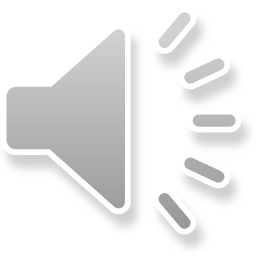 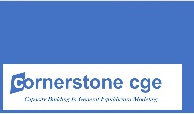 [Speaker Notes: This slide presents the price linkages that led to the final consumer price of the apple.  But instead of dollar values, it introduces you to the variable names for these  prices in the UNI-CGE model.  You can use this slide as a reference that you can review whenever needed.]
Price Linkages in the UNI-CGE ModelDomestic Sales Price
Domestic sales price = $1.00 per unitPD
PD0(c) = 1;
Price is defined for all commodities C
0 signifies an initial value
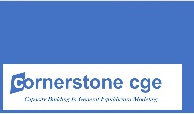 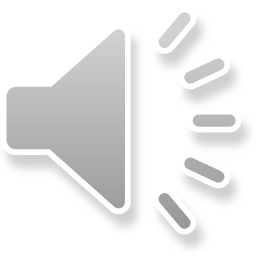 [Speaker Notes: Now let’s look at the model code in the UNI-CGE model that defines the consumer price linkages.  We start with variable PD, the sales price that domestic producers charge in the domestic market.  The model code introduces PD with a zero added to it.  The zero signifies that this is the initial value of the variable, which is defined to have the value of one.  A variable’s value can change after running an experiment.  The C indicates that this is the price for all commodities.  C is the set of commodities in the model.  We have 3 commodities in the US333 data – agriculture, manufacturing and services.]
Price Linkages in the UNI-CGE Model Domestic Import Price
PM(c) = (1 + TM(c)) * EXR * pwm(c);
TM is the tariff rate
EXR is the exchange rate
pwm* is the
world price of 
the import, in foreign currency
PM is the domestic price of the import, inclusive of import tariffs* pwm is an exogenous variable in the UNI-CGE model
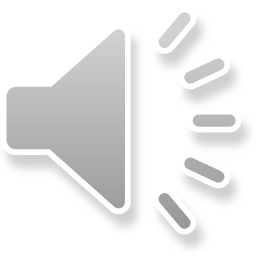 [Speaker Notes: The variable PM is the domestic price of the import.  The domestic import price is linked to the world price of the import, named variable PWM.  The world price is expressed in foreign currency, so it is converted into the local currency by multiplying it by the exchange rate, named variable EXR.   TM is the tariff rate on the import.]
Price Linkages – Consumer Price
PQ(c) = TQ(c) *  [PD(c)*(QD(c)/QQ(c))] +  [PM(C)*(QM(c)/QQ(c) )];
Price weights
The consumer price (PQ) is the sum of the weighted domestic price (PD) and the weighted import price (PM). 
Weights are the quantity shares of domestic (QD) and imported (QM) varieties in total consumption (QQ).    The consumer price includes the sales tax, at rate TQ.
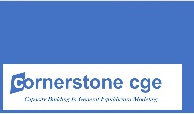 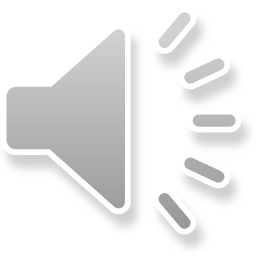 [Speaker Notes: Now we can calculate the consumer price.  It is the sum of the weighted domestic price and the weighted import price. Weights are the quantity shares of domestic and imported varieties in total consumption.

The consumer price includes the sales tax.  The sales tax rate is named variable TQ.]
Price Linkages – Producer  Prices
Cost of inputs and taxes
$1.00
Activity output price$1.00
Commodity supply price
$1.00 = $.60 + $.40
Weighted export price
50% * $1.20 = $.60
Weighted domestic  price 
.50% * $.80 = $.40
Export tax = 10%
World export price$1.33
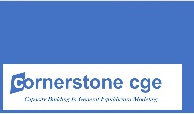 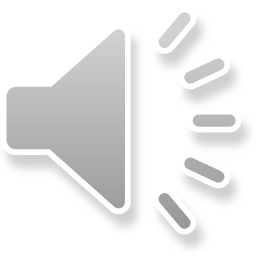 [Speaker Notes: Next, we study the producer price linkages.  We start with the cost of production, which includes the cost of all inputs plus any production tax.  Let’s assume that the cost to produce a unit of the good is $1.00.  In perfectly competitive markets, this is the price at which the activity sells its output, at $1.00 per unit. 

Producers sell their output to the domestic market and to the export market.  Let’s assume that this producer  sells to the domestic market for 80 cents per unit. In the UNI-CGE model, the export price is determined by the world price of that commodity, which we’ll assume is $1.33. If the export tax rate is 10%, then the after-tax, export sales price is $1.20 per unit. 

If the producer sells half of their output in each market, each price will be weighted by 50%.  The commodity supply price is the sum of the two weighted prices, and it is equal to $1.00.]
Price Linkages – Producer  Prices
Cost of inputs and taxes
Activity output pricePA
Commodity supply price
PX
Weighted domestic  price 
Weight * PD
Weighted export price
Weight * PE
TE
pwe
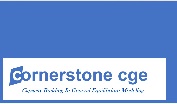 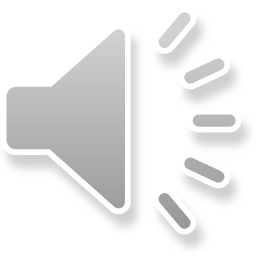 [Speaker Notes: This slide presents the producer price linkages. But, instead of values, it introduces you to the variable names for prices in the UNI-CGE model.  You can use this slide as a reference that you can review whenever needed.]
Price Linkages in the UNI-CGE Model Composite Output Price
PX(c)= 

 [PD(c)*(QD(c)/QX(c))] +

 [PE(c)*(QE(c)/QX(c))];
The commodity sales price (PX) is the sum of the weighted domestic price (PD) and the weighted export (PE).

Price weights are the quantity shares of domestic (QD) and exported (QE) varieties in total supply of a commodity (QX).
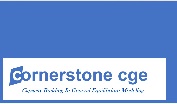 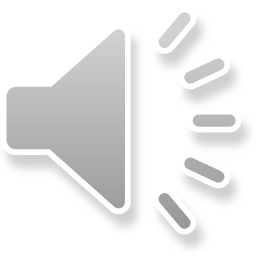 [Speaker Notes: Let’s explore the model code for producer prices.  The variable PX is the  commodity supply price.  It is the weighted sum of the commodity sales price in the domestic market, variable PD, and in the export market, variable PE.  The weights are the quantity shares of the domestic and export markets in the total output of a commodity, variable QX.]
Price Linkages in the UNI-CGE Model Export Price and World Price
PE(c) = (1 - TE(c))*EXR*PWE(C);
EXR is the exchange rate
TE is the export tax rate
PWE is the
world price of 
the export, in foreign currency
PE is the domestic price of the export,  inclusive of the export tax.
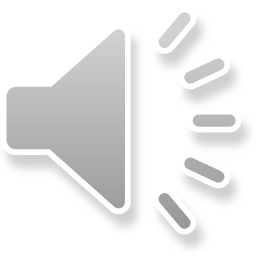 [Speaker Notes: The variable PE is the domestic price of the export. PWE is the world price of the exports.  The world price is expressed in foreign currency, so it is converted into local currency by multiplying it by the exchange rate, variable EXR. Variable TE is the export tax rate.  The domestic price of the export is therefore the producer’s after-tax price in domestic currency. For any given world export price, if the export tax or the exchange rate change, the domestic export price will change.]
Price LinkagesActivity Output Price with Multiple Commodity Outputs
Activity output price
PA
Weighted price of X1 
Weight * PX(x1)
Weighted price of X2
Weight * PX(x2)
If the activity produces more than one commodity, the activity price is the weighted sum of commodity sales prices.
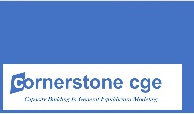 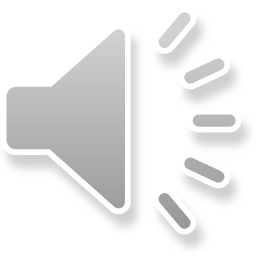 [Speaker Notes: In our numerical example, the activity output price and the commodity sales price had the same value, of $1 per unit.  What is the connection between them?  The UNI-CGE model allows for the possibility that a production activity can produce more than one commodity.  For example, a steel manufacturer can produce auto parts and precision tools.   When your model includes more than one output per activity, the activity output price is a sum of the weighted commodity prices of each output.  In this slide, we name the two outputs X1 and X2.  The activity price is therefore a composite price.  If the activity produces only one commodity, then the activity price, PA, is always equal to the commodity price, PX.]
Price Linkages in the UNI-CGE ModelActivity and Commodity Sales Prices
PA(a)= SUM(a,PX(c)*theta(a,c));
Theta is a matrix of weights -- quantity shares of commodities in total activity output
PA is the sum
of weighted commodity 
sales prices
PX is the commodity sale price
PA is the sum of weighted sales prices of all commodities produced by an activity.
When an activity produces one commodity, 
PA(c) = PX(c)
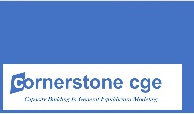 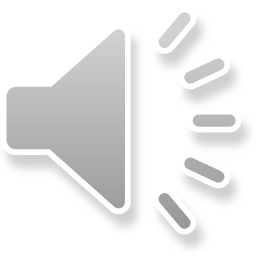 [Speaker Notes: Let’s examine this relationship in the UNI-CGE model code.  The variable PA is the activity’s sales price. It is equal to the sum of the weighted commodity sales prices for all commodities produced by the activity.  The parameter theta is the set of price weights.  The weights are the quantity shares of each commodity in the activities’ total output.]
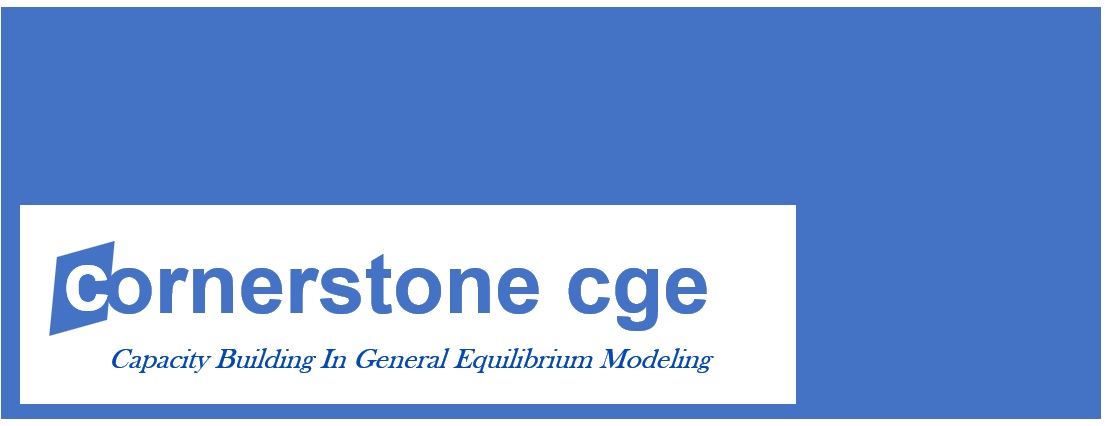 Learners and teachers are encouraged to share the materials in this course.  Unless noted otherwise, the material is licensed as Creative Commons CC BY-NC-SA.  This license allows re-users to distribute, remix, adapt, and build upon the material in any medium or format for noncommercial purposes only, and only so long as attribution is given to the creator, Cornerstone CGE. If you remix, adapt, or build upon the material, you must license the modified material under identical terms. 


CC BY-NC-SA includes the following elements:
BY        – Credit must be given to the creatorNC        – Only noncommercial uses of the work are permittedSA        – Adaptations must be shared under the same terms